নুরপুর বালিকা উচ্চ বিদ্যালয় অনলাইন ক্লাসে সবাইকে স্বাগতম
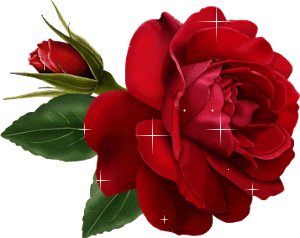 পরিচিতি
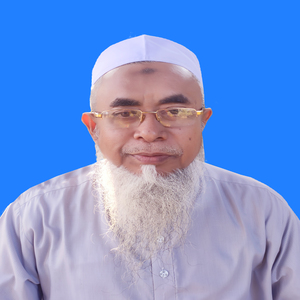 মোঃ ওয়াহেদ আলী
সহকারি শিক্ষক(গণিত)
নুরপুর বালিকা উচ্চ বিদ্যালয়।
নুরপুর, নাসিরনগর, ব্রাহ্মণবাড়িয়া।
E-mail-wahedali150@gmail.com
পাঠ পরিচিতি
শ্রেণিঃ  দশম
বিষয়ঃ  গণিত
অধ্যায়ঃ  ১৩
পাঠশিরোনামঃসমান্তর ধারা
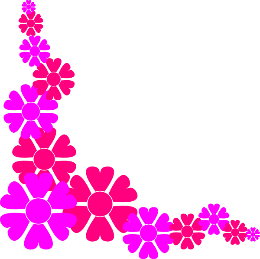 প্রতিক্ষেত্রে কয়টি করে ফুল আছে?
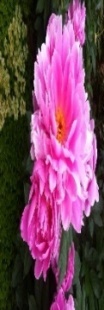 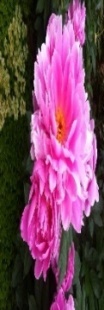 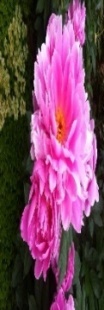 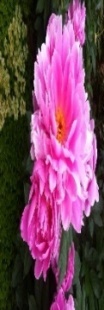 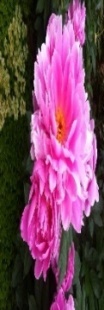 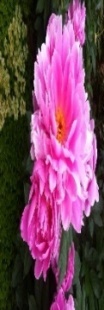 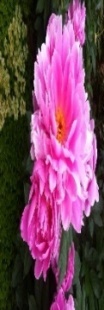 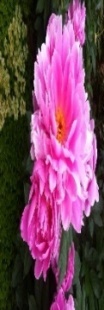 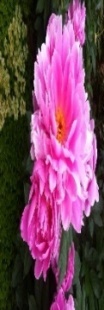 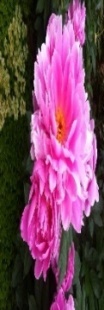 1
2
3
4
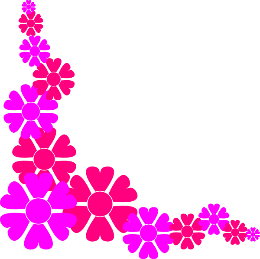 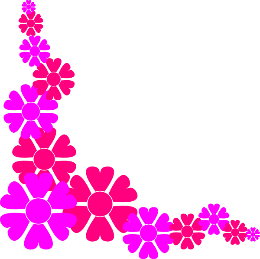 প্রতিক্ষেত্রে কয়টি করে ফুল বৃদ্ধি পাচ্ছে
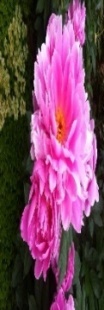 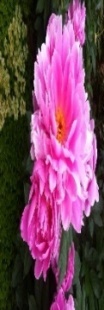 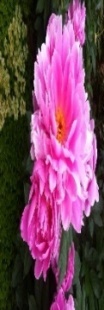 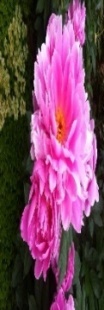 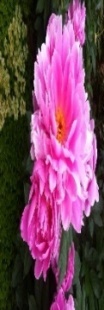 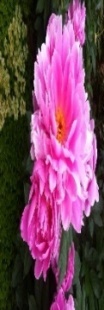 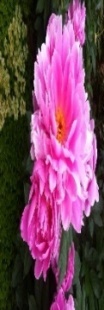 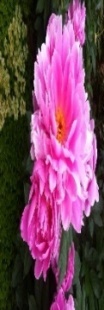 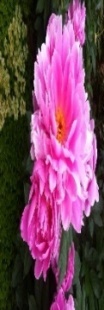 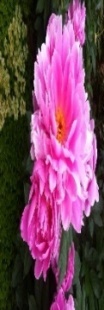 1
1
1
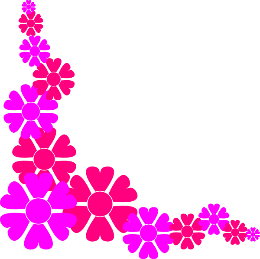 প্রতিক্ষেত্রে ১টি করে ফুল বৃদ্ধি পাচ্ছে
প্রতি জোড়ার অন্তর সমান
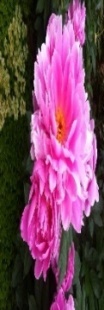 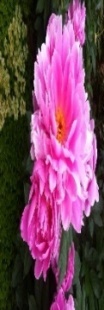 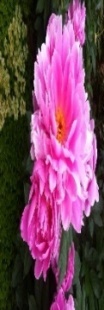 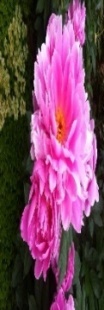 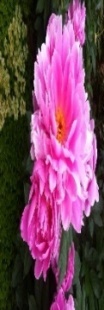 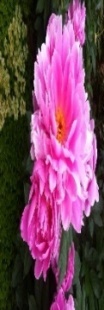 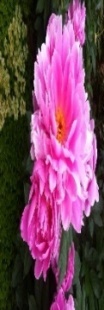 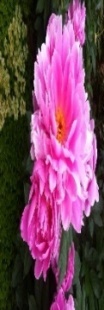 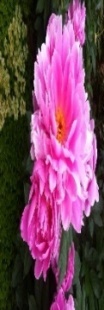 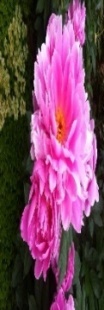 1
1
1
সমান + অন্তর = সমান্তর
আজকের পাঠ
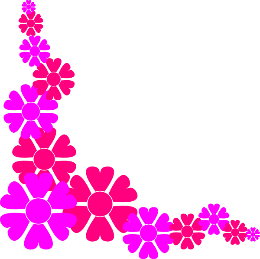 শিখনফল
সমান্তর ধারা কী তা বলতে পারবে।
সমান্তর ধারার সুত্রাবলী বলতে পারবে।
সমান্তর ধারার সুত্রাবলীর প্রয়োগ করতে পারবে।
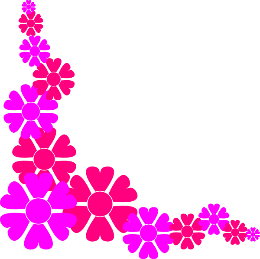 ৩য় পদ
1ম পদ
৪র্থ পদ
২য় পদ
…
a
a+d
a+2d
a+ 3d
4
7
10
13
…
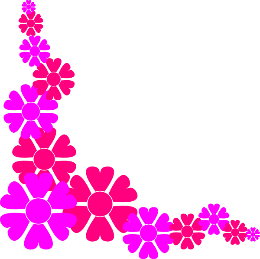 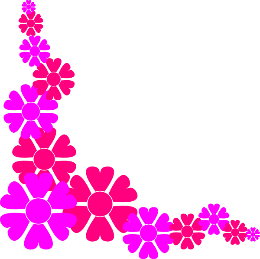 ৪র্থ পদ
৩য় পদ
1ম পদ
২য় পদ
…
a
a+d
d
a+2d
a+ 3d
d
d
4
7
10
13
…
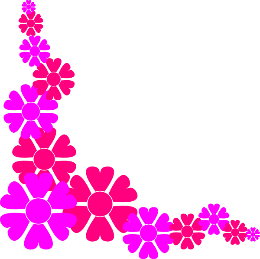 সাধারন অন্তর; d= ২য় পদ – ১ম পদ
                 = 7-4 = 3
…
a
a+d
d
a+2d
2d
a+ 3d
3d
…
4
10
7
13
১ম পদ=a+(1-1)d = a
2য় পদ=a+(2-1)d = a+d
৩য় পদ=a+(3-1)d = a+2d
 4র্থ পদ=a+(4-1)d = a+3d
 n তম পদ=a+(n-1)d = a+(n-1)d
যত সংখ্যক পদ d তার চেয়ে ১ টি কম।
 n সংখ্যক পদ = a+(n-1)d
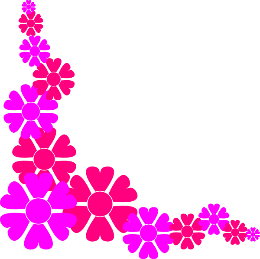 একক কাজ
…
4
10
7
13
ধারাটির 30তম পদ নির্ণয় কর
a=4
d=7- 4 = 3
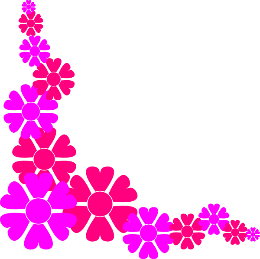 ধারাটির 30 তম পদ = a+(30-1)d
                             = 4+29 3= 91
a
Sn
a+3d
a+d
a+2d
a+(n-1)d
…
=
Sn
a
a+(n-1)d
a+(n-2)d
a+(n-3)d
a+(n-4)d
…
=
…
2Sn
2a+(n-1)d
2a+(n-1)d
2a+(n-1)d
2a+(n-1)d
2a+(n-1)d
=
n{2a+(n-1)d}
2Sn
=
১ম n টি পদের সমষ্টি নির্ণয়
{ 2a+(n-1)d}
Sn
=
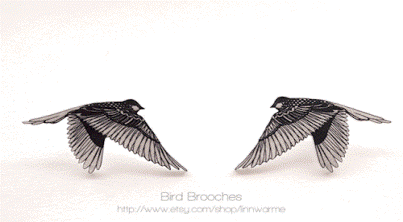 জোড়ায় কাজ
52
40
…
48
44
ধারাটির ১ম ২০ টি পদের সমষ্টি নির্ণয় কর।
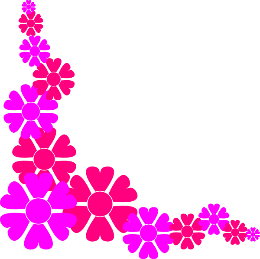 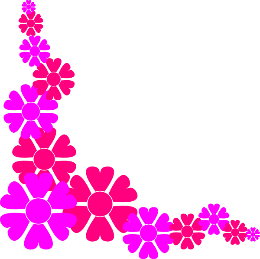 দলীয় কাজ
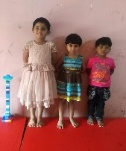 …
36
27
33
30
24
ধারাটির সমষ্টি নির্ণয় কর।
a=36  ,  d= 33-36 = -3
 সুতরাং a+(n-1)d= -24
বা, 33+(n-1)(-3)= -24
বা, 33-3n+3= -24
বা, 36+24=3n 
বা, n=20
সমাধানঃ 
ধরি, ধারাটির nতম পদ =-24
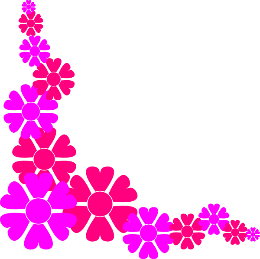 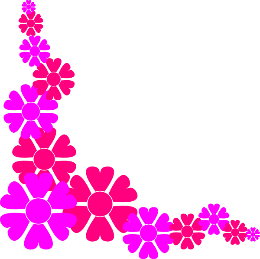 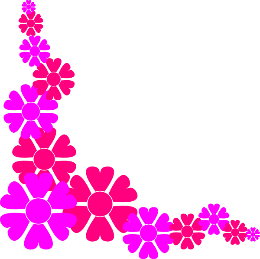 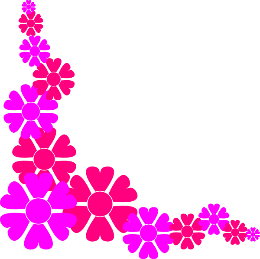 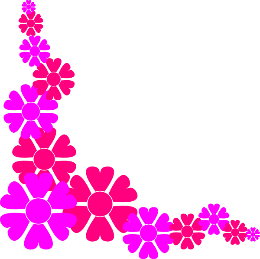 কুইজ
22+20+18+… -16 একটি সমান্তর ধারা।ধারাটির --
×
সাধারণ অন্তর 2
×
12 তম পদ -2
×
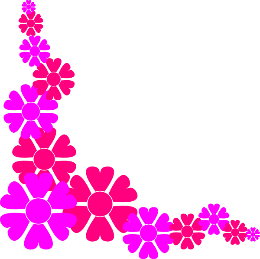 পদসংখ্যা 22
সঠিক হয়েছে
সমষ্টি 60
মূল্যায়ন
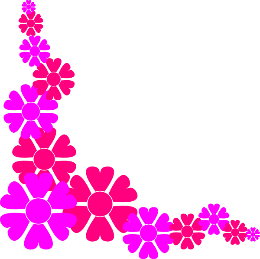 48+44+40+ … - 32 সমান্তর ধারার
×
- 4
∙
44
a+d = ?
×
15 তম পদ কত?
∙
-8
16
×
পদসংখ্যা কত?
23
∙
21
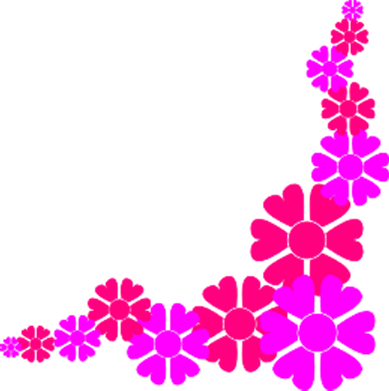 ×
128
∙
১ম ২৮ টি পদের সমষ্টি কত?
-168
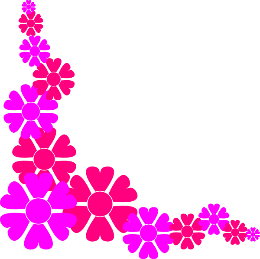 বাড়িরকাজ
একটি সমান্তর ধারার 12 তম পদ 48 এবং 25 তম পদ 100।
(ক) ১ম 49 টি পদের সমষ্টি কত?
(খ) ধারাটি নির্ণয় কর।
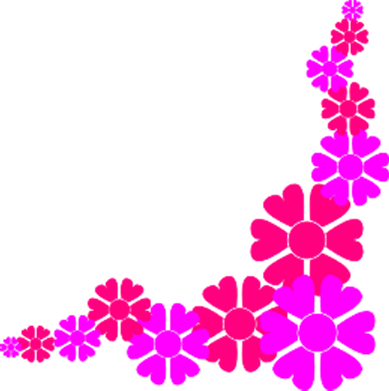 (গ) ধারাটির 25 তম পদ ও 30 তম পদের অন্তর নির্ণয় কর
সাথে থাকার জন্য ধন্যবাদ
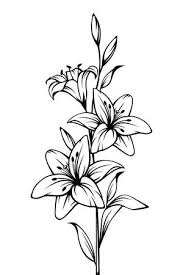 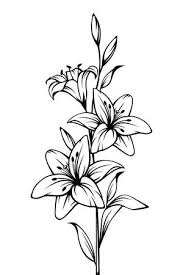 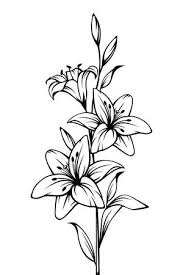 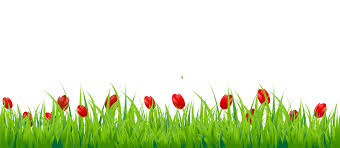